Уровень 1 - Кондиции в регби: Взрослые
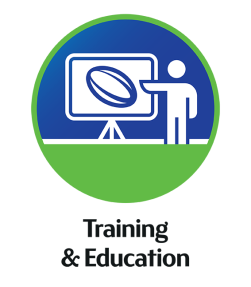 Место
Дата
Часть С
Общие кондиции
2
Приседания со штангой на спине
Игрок заходит под гриф и располагает его на верхней части трапеции, хват немного шире плеч. 
Игрок снимает штангу и делает шаг назад, чтобы занять исходную позицию, стопы немного развернуты наружу и немного шире плеч.
Игрок выполняет приседание до требуемой глубины, сгибая коленные и тазобедренные суставы и удерживая корпус в жестком положении. 
Как только нужная глубина достигнута, игрок возвращается в исходное положение за счет разгибания тазобедренного и коленных суставов. Давление происходит  на всю стопу, грудью тянуться вперед вверх.
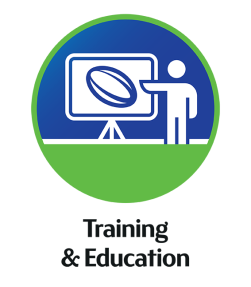 3
Становая тяга / тяга с упором
Игрок располагается так, чтобы гриф оказался над средней частью стопы. 
Игрок упускается вниз и берется хватом немного шире плеч.
В исходном положении поясница игрока должна быть прогнутой, грудь тянется вперед вверх. 
Игрок выполняет тягу, давление на всю стопу, гриф движется максимально близко к голени и бедру.  
Игрок обратным движением подконтрольно возвращает гриф на опору.
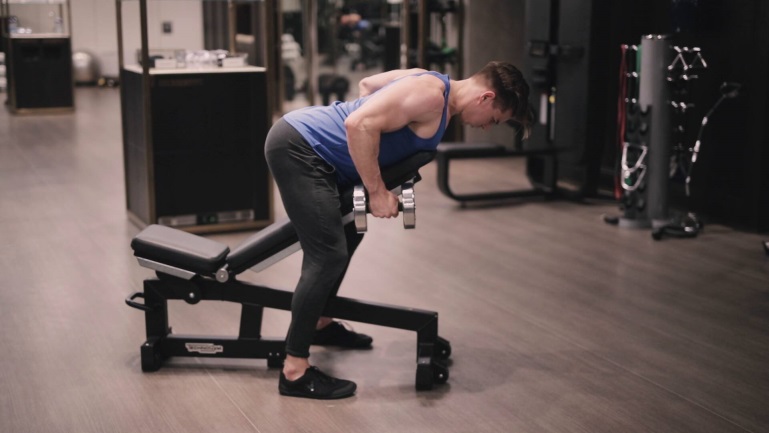 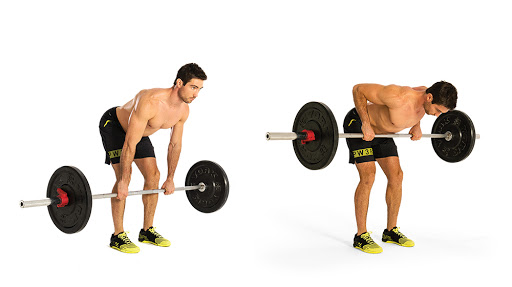 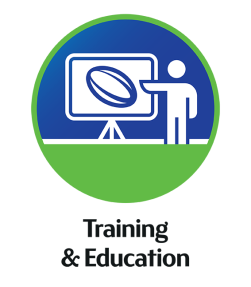 4
Жим лежа
Игрок ложится на скамью, стопы в упоре, ягодицы, лопатки и голова прижаты к скамье. 
Игрок берет штангу хватом чуть шире плеч.
Игрок снимает штангу со стоек и под контролем опускает ее на нижнюю часть груди, касаясь, а не отбивая штангу от груди. 
Затем игрок выполняет жим и возвращает штангу в исходное положение.
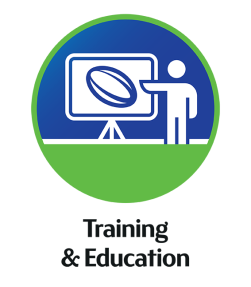 5
Подтягивания
Игрок берет перекладину хватом приблизительно на ширине плеч.
Игрок подтягивает свое тело к перекладине, используя верхнюю часть спины и руки так, чтобы подбородок находился на высоте перекладины. 
Игрок подконтрольно возвращается в исходное положение.
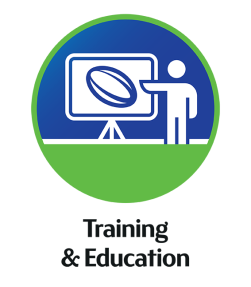 6
Прыжки на коробку
Игрок располагается перед коробкой.
Игрок выполняет подсед и взрывной прыжок вверх, приземляясь на коробку.
Игрок должен приземляться мягко, сохраняя вертикальное положение, чтобы обеспечить хорошую высоту прыжка, а не только гибкость в области тазобедренного сустава, как это продемонстрировано на видео.
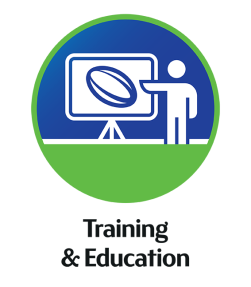 7
Гипертрофия
Гипертрофия - это увеличение мышц в размере. 
Чем больше мышцы, тем больше силы они смогут произвести. 
Это полезно для регби, поскольку игроки развивают мышечную силу в различных игровых ситуациях.
Увеличение мышечной массы также может обеспечить смягчающий эффект от повторяющихся столкновений.
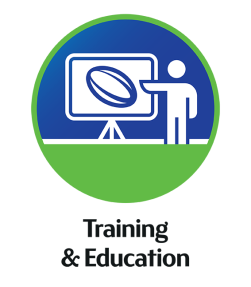 8
Руководство по тренировкам на гипертрофию
3-6 подходов в упражнении
6-12 повторений в подходе
Отдых между подходами - 1-3 минуты
Нагрузка должна быть в пределах 50-85% от максимума, который может поднять игрок 
Приоритетно используются многосуставные упражнения (приседания, подтягивания, жим и т.д.) вместо односуставных упражнений (сгибание бицепса, разгибание голени и т.д.)
Игрок должен ощущать каждый подход сложным, стремясь дойти до мышечного отказа
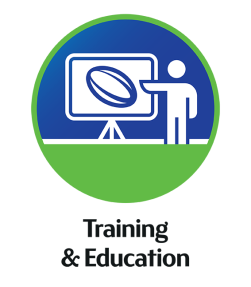 9
Сила
Тренировка на максимальную силу вызовет адаптацию нервной и мышечной систем, что приведет к увеличению количества производимой силы.
Скорость и синхронизация нервных сигналов улучшатся с помощью силовых тренировок. Это приведет к увеличению способности мышцы создавать силу.
Основной мышечной адаптацией будет гипертрофия.
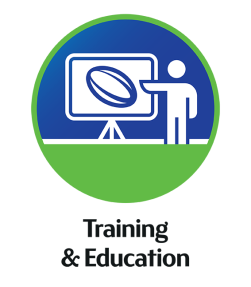 10
Руководство по силовой тренировке
Нагрузка должна быть в пределах 80-100% от максимального веса, который может поднять игрок
1-5 повторений в подходе
2-5 подходов в упражнении
3-5 минут отдыха между подходами
Используйте глобальные многосуставные упражнения, такие как приседания, жим лежа и становую тягу.
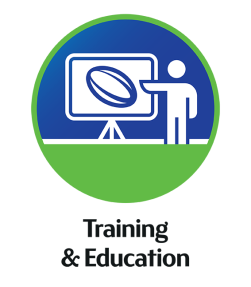 11
Мощность
Мощность = сила * ускорение (как быстро и «взрывно» сила может быть произведена).
Помимо силы, игроки должны быть взрывными и мощными, чтобы реализовывать специфические для регби навыки.
Так как Мощность = Сила * ускорение (скорость), она может быть улучшена через увеличение силы, увеличение скорости движения или улучшение этих двух физических качеств.
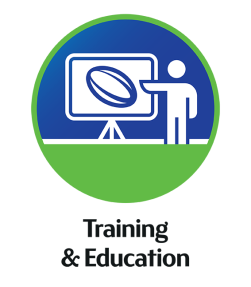 12
Руководство по тренировке мощности
Используйте различные тренировочные веса (тяжелые, средние и легкие), чтобы попытаться удовлетворить потребность в высокой силе и высокой скорости.
Силовые тренировки должны быть максимально взрывными. Намерение всегда должно заключаться в том, чтобы перемещать вес как можно быстрее.
Используйте время для отдыха - 2-5 минут. Более длительный период отдыха позволит тренировкам быть максимально взрывными.
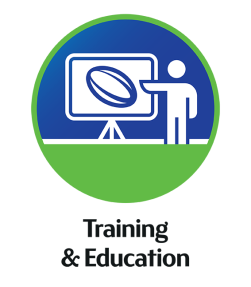 13
Задание
Составьте недельный сбалансированный план тренировок с отягощениями для всего тела, состоящий из 3-х тренировок в тренажерном зале. 
Вы можете ориентироваться на гипертрофию, силу или мощность.
Детализируйте упражнения, подходы, повторения и время отдыха для каждой из 3-х тренировок.
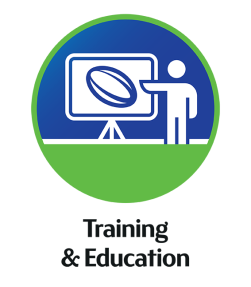 14
Специальные кондиции
15
Специальные кондиции
Тренировка на улучшение кондиций в регби может быть выполнена множеством способов. 
Поскольку мы тренируемся для повышения производительности на поле, важен принцип специфичности.
Игрокам в регби нужна аэробная выносливость, однако бег на длинные дистанции может быть не лучшим способом развить необходимую аэробную выносливость для регби.
Высокоинтенсивные интервальные тренировки, связанные с игрой, игры на небольшом пространстве и специальные регбийные круговые тренировки являются популярными методами тренировок, направленными на улучшение кондиций. Такой подход может развить выносливость и в то же время оставаться специфичным к требованиям игры.
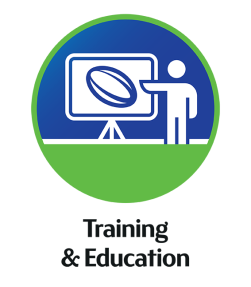 16
Высокоинтенсивные интервальные тренировки, связанные с игрой
Включает в себя периоды высокоинтенсивной работы, обычно около 90% от максимального усилия, с последующим периодом отдыха.
Интервалы работы к отдыху должны отражать то, что происходит в игре.  
Это эффективный по времени способ повышения выносливости, который обычно требует меньшего объема тренировок, что может быть полезно для восстановления.
Тренер может добавить  высокоинтенсивные регбийные навыки, такие как борьба/падение-вставание, чтобы соответствовать интенсивности игры. 
Это добавит специфичности тренировкам, которые должны перенестись на игру.
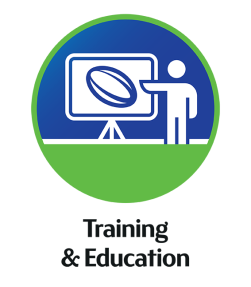 17
Высокоинтенсивные интервальные тренировки, связанные с игрой
Примеры упражнений
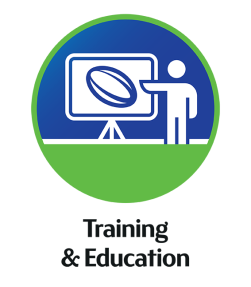 18
Высокоинтенсивные интервальные тренировки, связанные с игрой
Задание 

Создайте 5 высокоинтенсивных интервальных упражнений, основанных на беге, связанных с игрой. 
Создайте упражнения, которые могут быть выполнены в команде. 
Будьте готовы обсудить и выполнить некоторые из ваших упражнений.
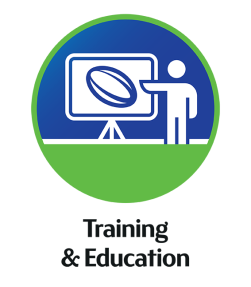 19
Игры на небольшом пространстве
Отличный инструмент для включения специфичности в тренировку. 

По существу интенсивные игры симулируют двигательные стереотипы, технические и тактические навыки игры в регби.   

Количество игроков, размеры поля и правила можно изменять в зависимости от цели тренировки.
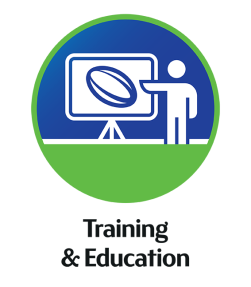 20
Игры на небольшом пространстве
Задание 

Создайте 3 игры, которые могу быть использованы для улучшения кондиций игроков. 
Спланируйте размеры поля, количество игроков и правила игры.
Будьте готовы обсудить и выполнить некоторые из ваших игр.
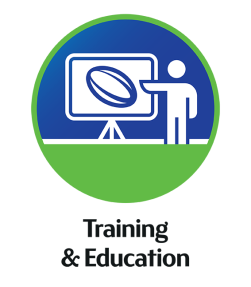 21
Специальные регбийные круговые тренировки
Возможности интегрировать специальную регбийную работу в тренировочную сессию круговой тренировки безграничны.
Некоторые станции должны быть основаны на кондиционных упражнениях, другие станции могут быть основаны на использовании различных  навыков.
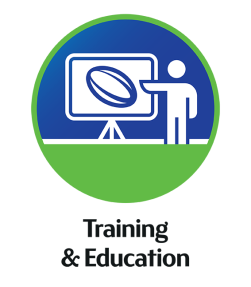 22
Специальные регбийные круговые тренировки
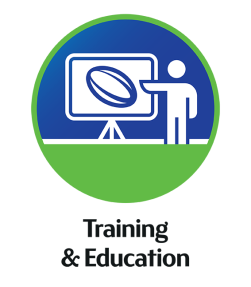 23
Специальные регбийные круговые тренировки
Задание

Создайте специальную круговую тренировку, где будет 8 упражнений

Добавьте время работы и отдыха 

Будьте готовы обсудить и выполнить вашу круговую тренировку.
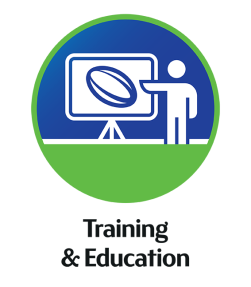 24
Управление тренировочной программой
25
Анализ потребностей
Определите требования игры (что должны уметь делать игроки?)

Оцените игроков согласно этим требованиям (где они находятся в сравнении с этими требованиями?)

Анализ белых пятен (текущее положение в сравнении с требованиями к производительности) помогает при разработке программы тренировок.
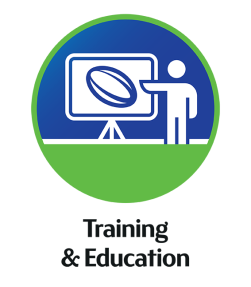 26
Анализ потребностей
Определение требований  может проводиться разными способами:
Просмотр регби
Игра в регби 
Просмотр и анализ хороших команд и/или игроков
Чтение литературы и исследований
Общение с игроками и тренерами

Когда требования к производительности определены, тренер может адаптировать тренировку для наилучшего удовлетворения этих требований.
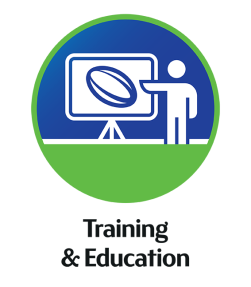 27
Физические требования
Физические требования, необходимые игроку в регби, включают: 
Силу
Мощность 
Аэробную выносливость
Анаэробную выносливость
Скорость 
Ловкость  

Следовательно, физическая подготовка должна быть направлена на удовлетворение этих потребностей.
Все эти физические требования нельзя удовлетворить одновременно, поэтому необходимо разработать логичный последовательный план их развития.
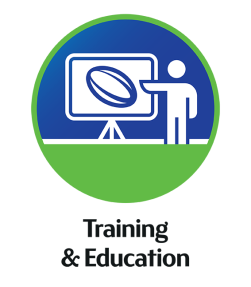 28
Периодизация
Планируемая организация тренировок, соревнований, отдыха и восстановления по блокам или периодам в течение определенного промежутка времени.
Позволяет тренеру планировать неделю, месяц или год, чтобы обеспечить лучшую адаптацию и производительность.
Позволяет тренерам расставлять приоритеты по физическим требованиям в правильное время сезона.
Позволяет включить в план тренировок соответствующий отдых и восстановление.
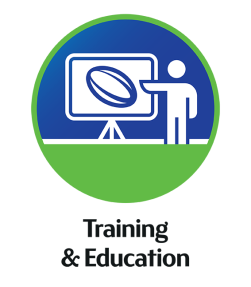 29
Управление тренировочной программой
Управление тренировочным планом - чрезвычайно важный аспект тренерской работы. 
Тренировочный план определяет, какая нагрузка ложится на игроков, и какой тип тренировки составляет рабочую нагрузку.
Тренер должен определить, сколько возможностей для тренировок и игр есть у игроков в неделю, месяц и год.
Как только тренировочные и игровые дни определены, тренер может решить, что должно быть включено в каждый тренировочный день.
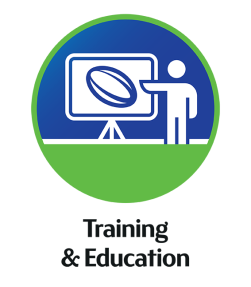 30
Периодизация
После того, как типы тренировок распределены по временным интервалам, тренер может разработать и спланировать каждое тренировочное занятие.
Необходимо принимать во внимание принципы тренировок, стадию сезона и уровни способностей игроков.
Показан пример предсезонного трехдневного плана тренировок любительской команды.
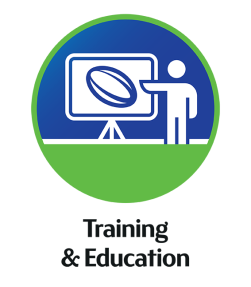 31
Периодизация
После создания общего плана тренировочной недели требуется конкретный план тренировок, чтобы тренировки проходили гладко и соответствовали требованиям.
Основные советы по эффективному планированию тренировок и управлению ими :
Будьте уверены, что максимальная сила, скорость и ловкость тренируются тогда, когда игроки свежие/отдохнувшие.  
Установите время для каждой части тренировки, чтобы она начиналась и заканчивалась вовремя и проходила гладко.
Заранее подготовьте необходимое оборудование к тренировке.
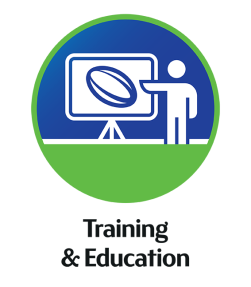 32
Управление тренировочной программой
Будьте уверены, что между упражнениями достаточно интервалов отдыха.  
Выберите подходящую разминку, чтобы подготовиться к требованиям основной части тренировки.
Меняйте интенсивность между последовательными тренировочными днями (т.е. более легкая или умеренная тренировка следует за тяжелой тренировкой).
Следите за игроками, чтобы убедиться в правильности применяемых тренировочных нагрузок.
Будьте гибкими, при необходимости скорректируйте тренировку на месте.
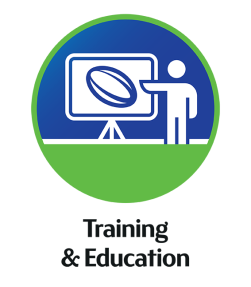 33
Контроль за тренировочной нагрузкой
Для контроля нагрузки может быть использована субъективная шкала оценки напряжения:
Это простой, но эффективный инструмент.
10-балльная шкала, которая измеряет усилие или интенсивность, которые игрок субъективно ощущал во время тренировки.
Каждый игрок оценивает усилие или интенсивность тренировки через 20-30 минут после завершения занятия. 
Затем показатель воспринимаемой нагрузки умножается на продолжительность сеанса. 
Показатель RPE может обеспечить универсальный показатель тренировочной нагрузки для всех типов тренировок в программе.
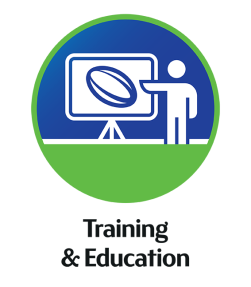 34
Анкета здоровья
Субъективная психологическая оценка для определения того, насколько спортсмены справляются с тренировочной нагрузкой.
Очень интенсивные упражнения могут отрицательно сказаться на самочувствии.
Анкета может быть адаптирована и часто включает в себя измерения ощущаемой усталости, общего самочувствия, болезненности мышц и продолжительности сна.
Это дешево, легко применимо в большой группе и быстро оценивается.
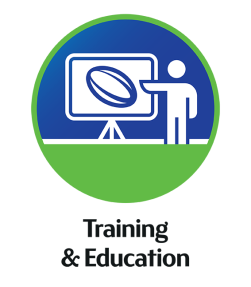 35
Задание
Создайте 4-недельный тренировочный блок.
Включите технические, тактические и физические тренировки.
У вас должны быть причины и обоснование для разработки и структуры вашего плана.
Предоставьте общий план программы тренировок на каждую неделю и подробно спланируйте одно занятие в неделю. 
После завершения мы обсудим созданную программу в группе.
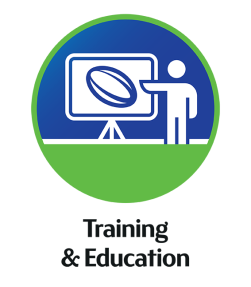 36
Повторный смотр целей и результатов
Цель 
Цель этого курса - помочь вам развить способность физически подготовить взрослых игроков к игре в регби. 

Конечные результаты
В конце этого курса вы должны быть способны:
Продемонстрировать и провести ряд функциональных тестов
Интерпретировать результаты этих тестов и определять возможные корректирующие упражнения
Демонстрировать и обучать основным упражнениям с отягощениями 
Применять принципы перегрузки и прогрессии в тренировочной программе 
Создавать и интегрировать в тренировки сессии, направленные на развитие кондиций
Планировать 4-недельный тренировочный блок.
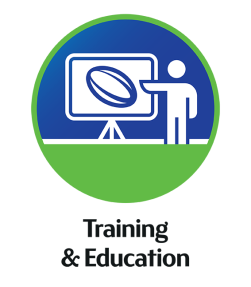 37
Подведение итогов
Преподаватель проведет вас через опросник вашей компетенции и наметит ваш прогресс в прохождении курса.
Если вы компетентны по всем пунктам, тогда вы получите электронный сертификат на ваш аккаунт.
Если вы не достигли компетенций по какому-то из пунктов, тогда вы можете согласовать с преподавателем следующую попытку достигнуть компетенций в будущем. 
Убедитесь, что вы зарегистрировались на курс, используя правильный адрес электронной почты.
Удачи в вашей работе и спасибо за развитие нашей игры.
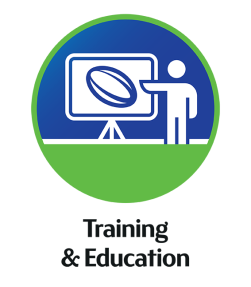 38